CHỦ ĐỀ 2
TRƯỜNG HỌC
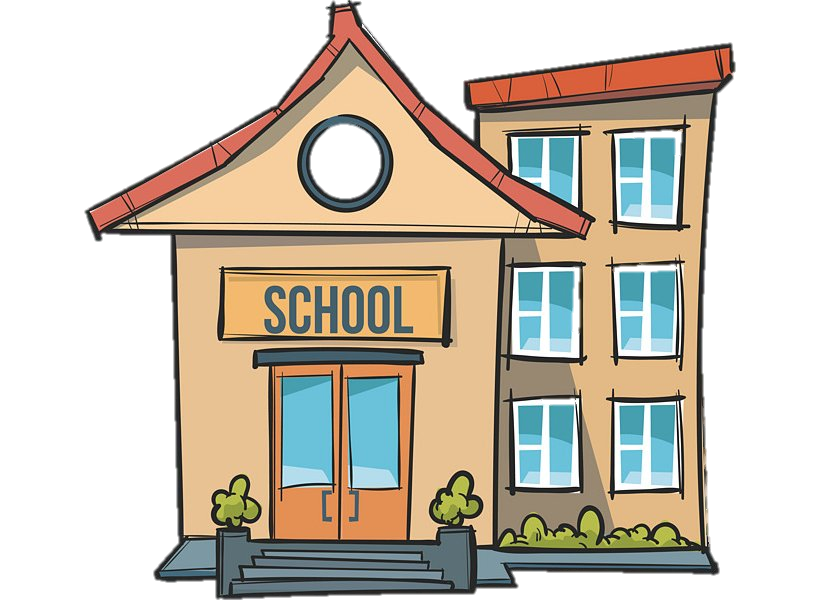 BÀI 10
ÔN TẬP CHỦ ĐỀ TRƯỜNG HỌC
(Tiết 1)
1
2
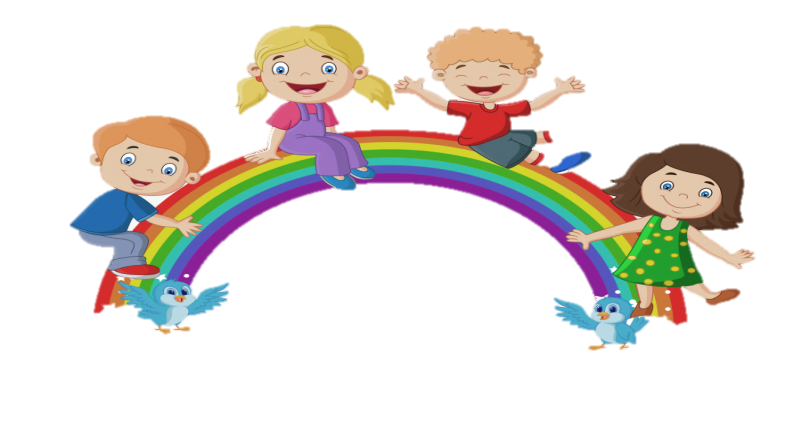 Yêu cầu cần đạt:
- Hệ thống hóa được kiến thức đã học về trường học.
- Chia sẻ thông tin với bạn bè về các hoạt động ở trường trong ngày khai giảng, ngày hội đọc sách, hoạt động tuyên truyền an toàn khi ở trường.
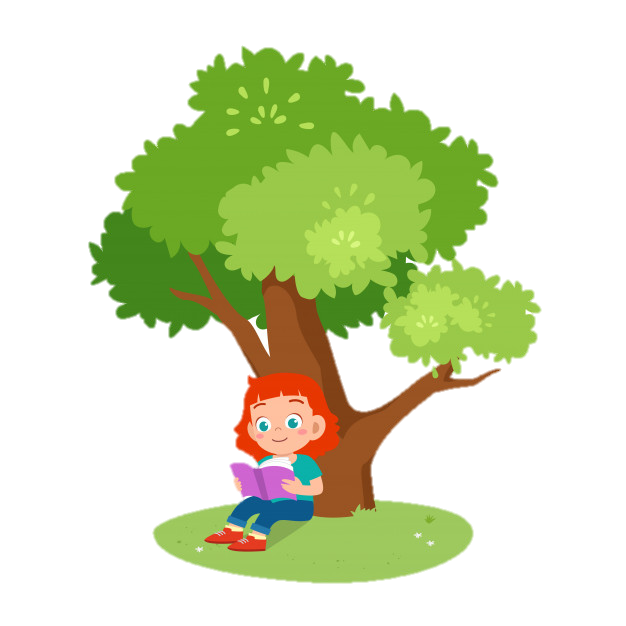 - Tuyên truyền để các bạn biết phòng tránh các tình huống nguy hiểm, rủi ro khi tham gia các hoạt động ở trường.
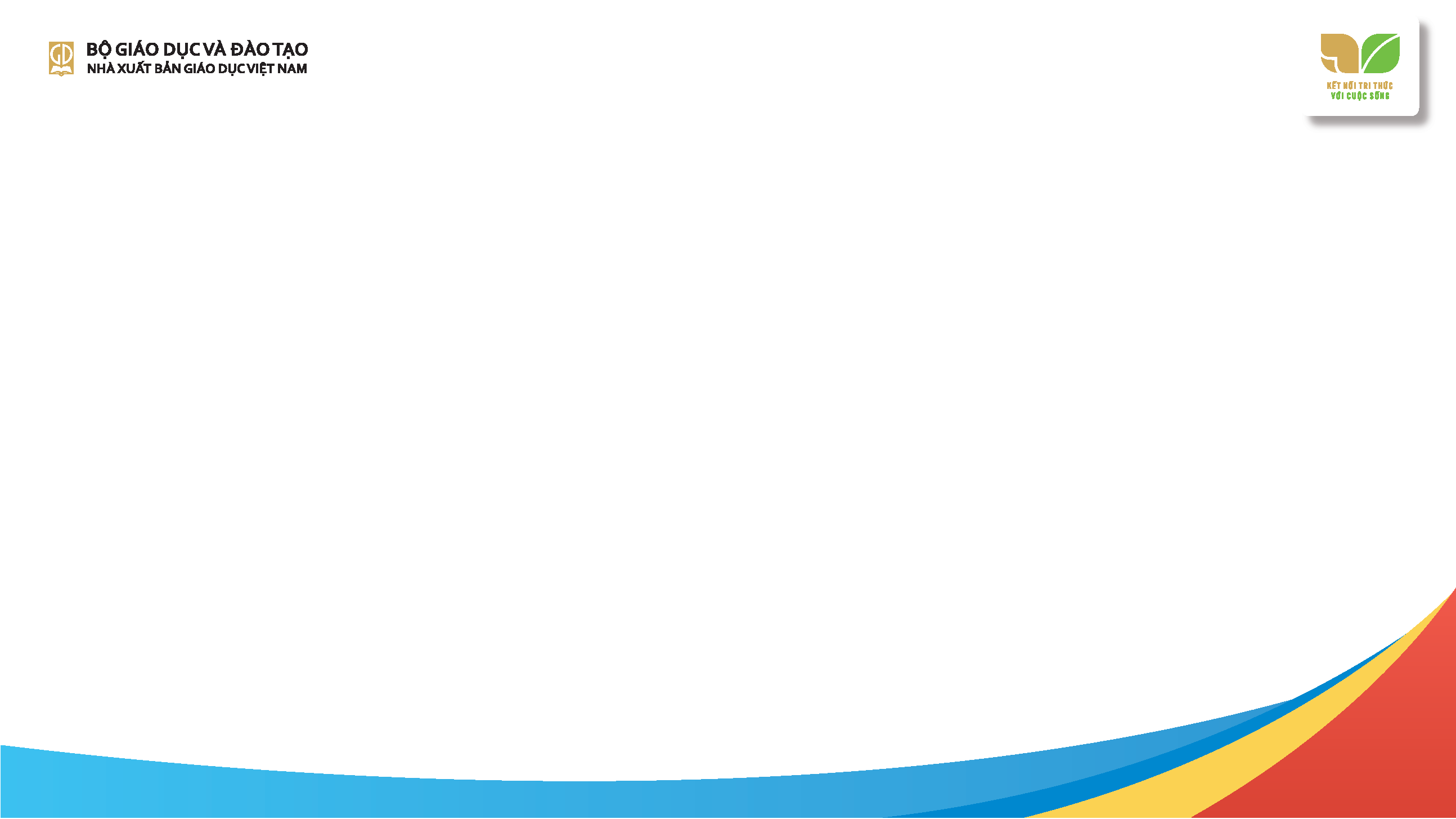 3
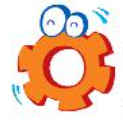 1. Triển lãm tranh, ảnh về một số sự kiện ở trường.
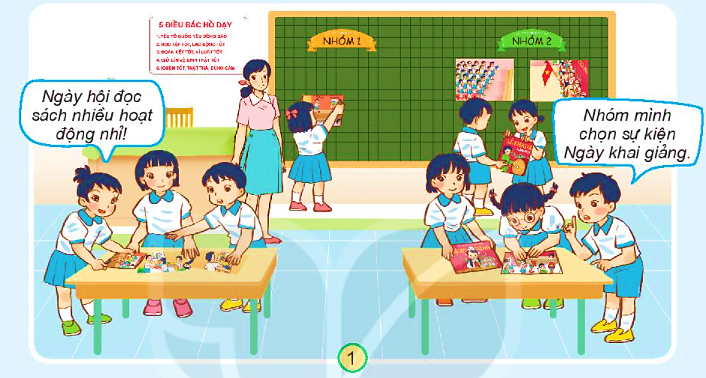 Nhóm em chọn sự kiện nào? Vì sao?
Giới thiệu nội dung của các bức tranh, ảnh mà nhóm em lựa chọn.
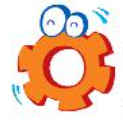 2. Em sẽ nói và làm gì trong tình huống sau?
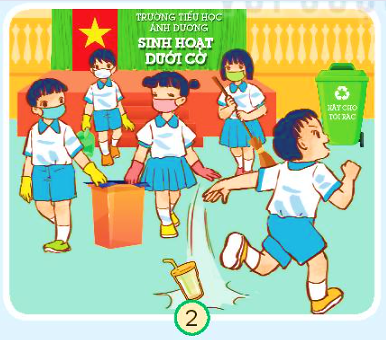 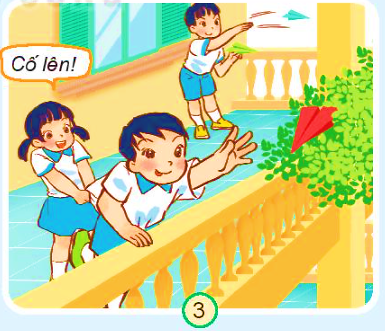 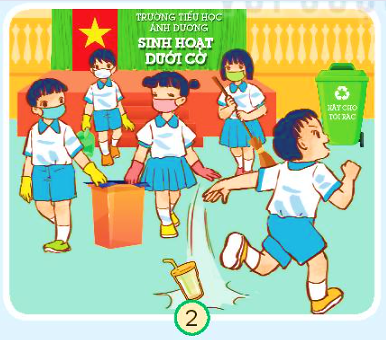 Em sẽ gọi bạn quay lại và nhặt rác vứt đúng nơi quy định.
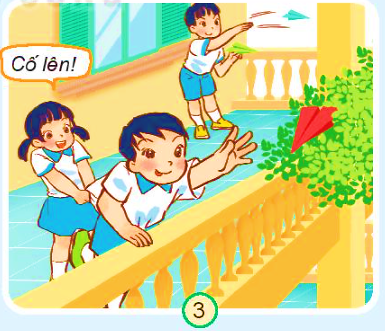 Em nói cho bạn biết làm như vậy là gây mất vệ sinh trường học và nếu bạn chơi đứng với ra ngoài như vậy rất nguy hiểm
1
2
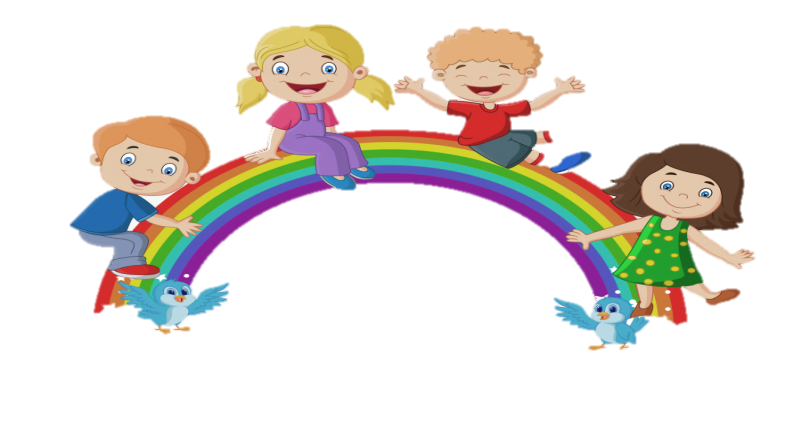 Yêu cầu cần đạt:
- Hệ thống hóa được kiến thức đã học về trường học.
- Chia sẻ thông tin với bạn bè về các hoạt động ở trường trong ngày khai giảng, ngày hội đọc sách, hoạt động tuyên truyền an toàn khi ở trường.
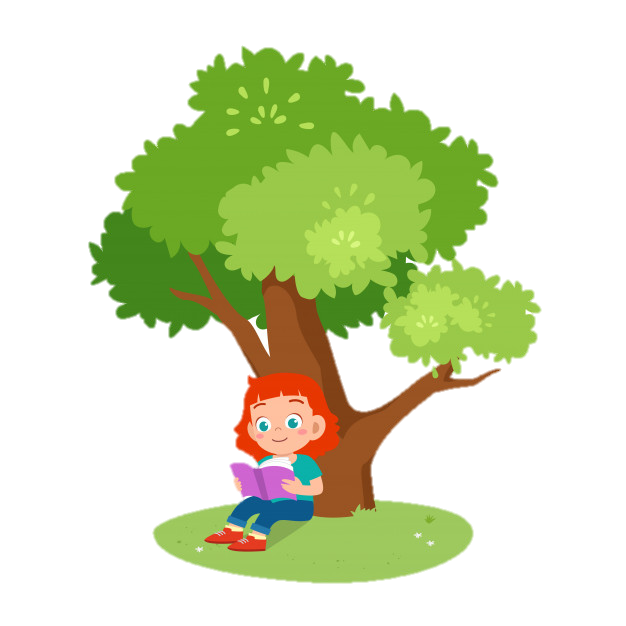 - Tuyên truyền để các bạn biết phòng tránh các tình huống nguy hiểm, rủi ro khi tham gia các hoạt động ở trường.
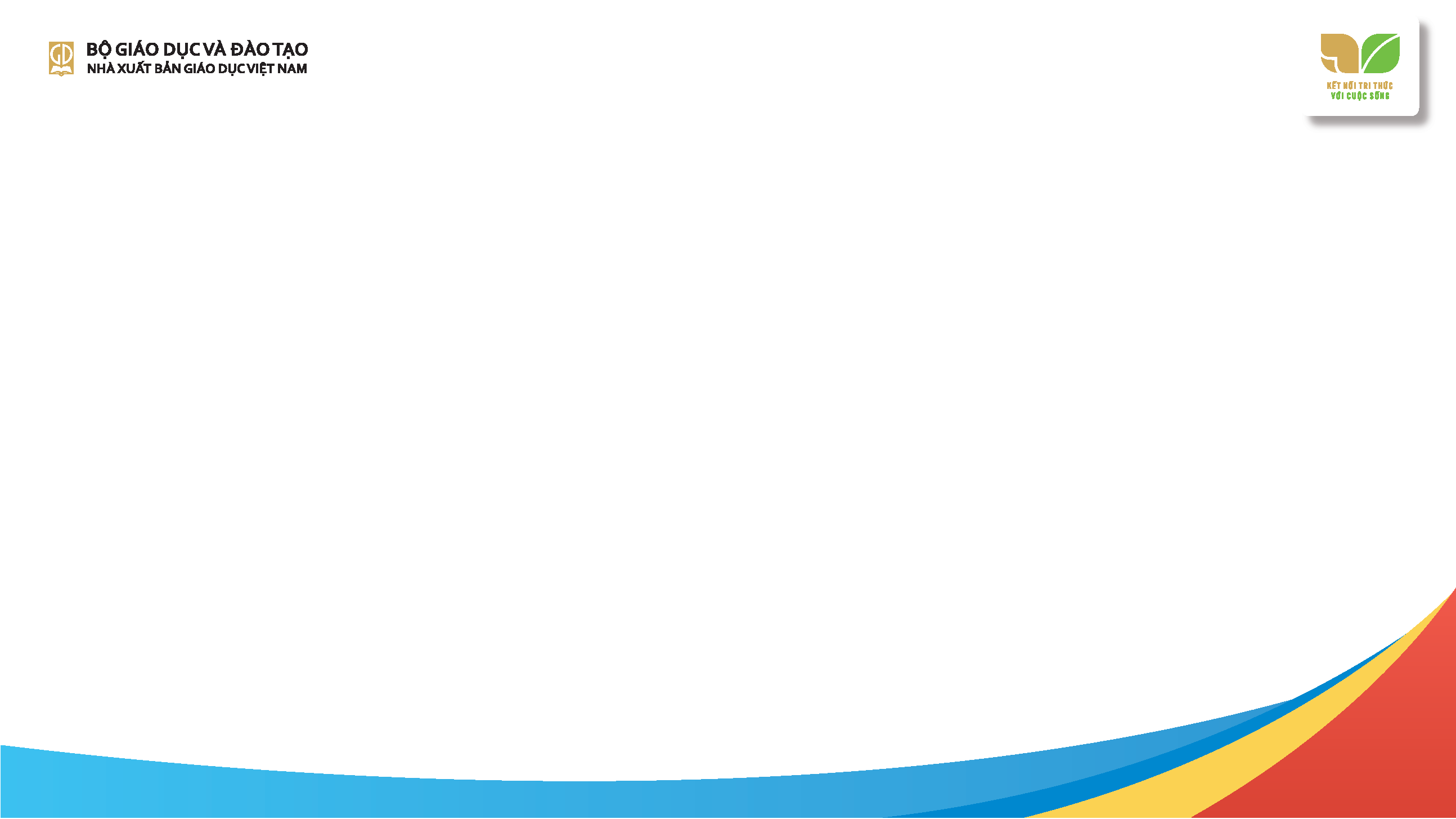 3
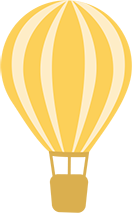 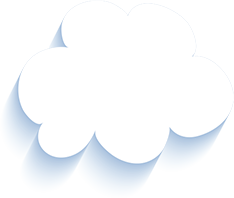 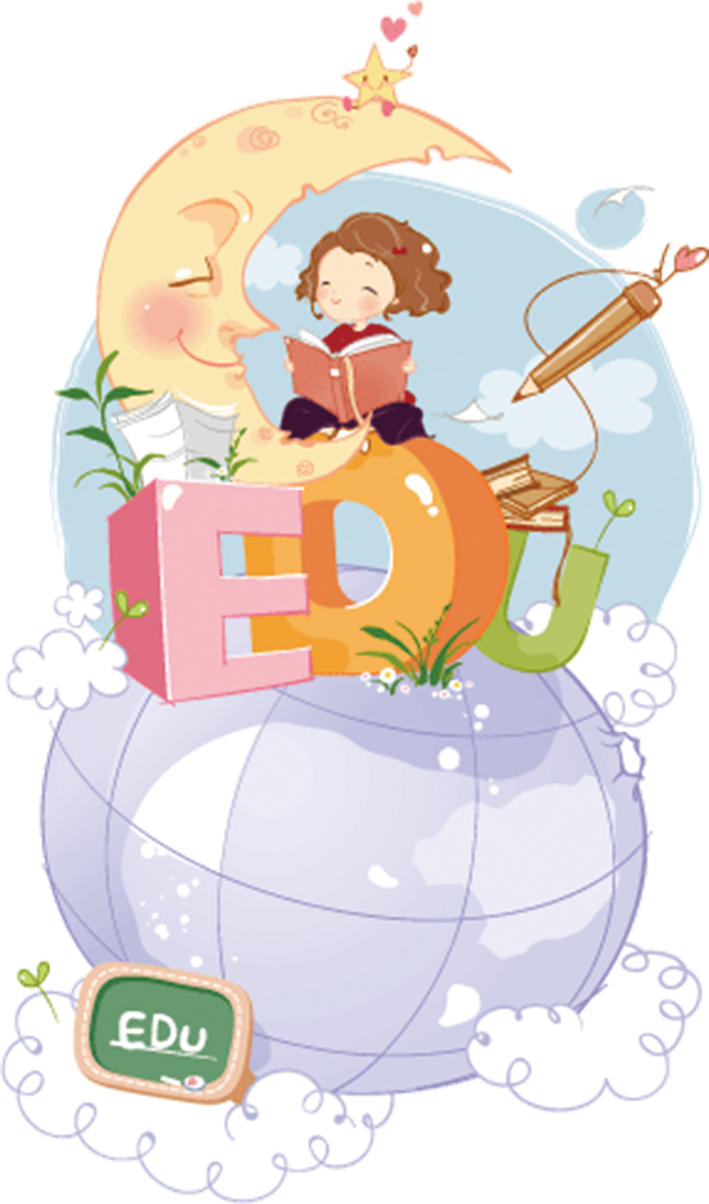 Tạm biệt và hẹn gặp lại 
các con vào những tiết học sau!
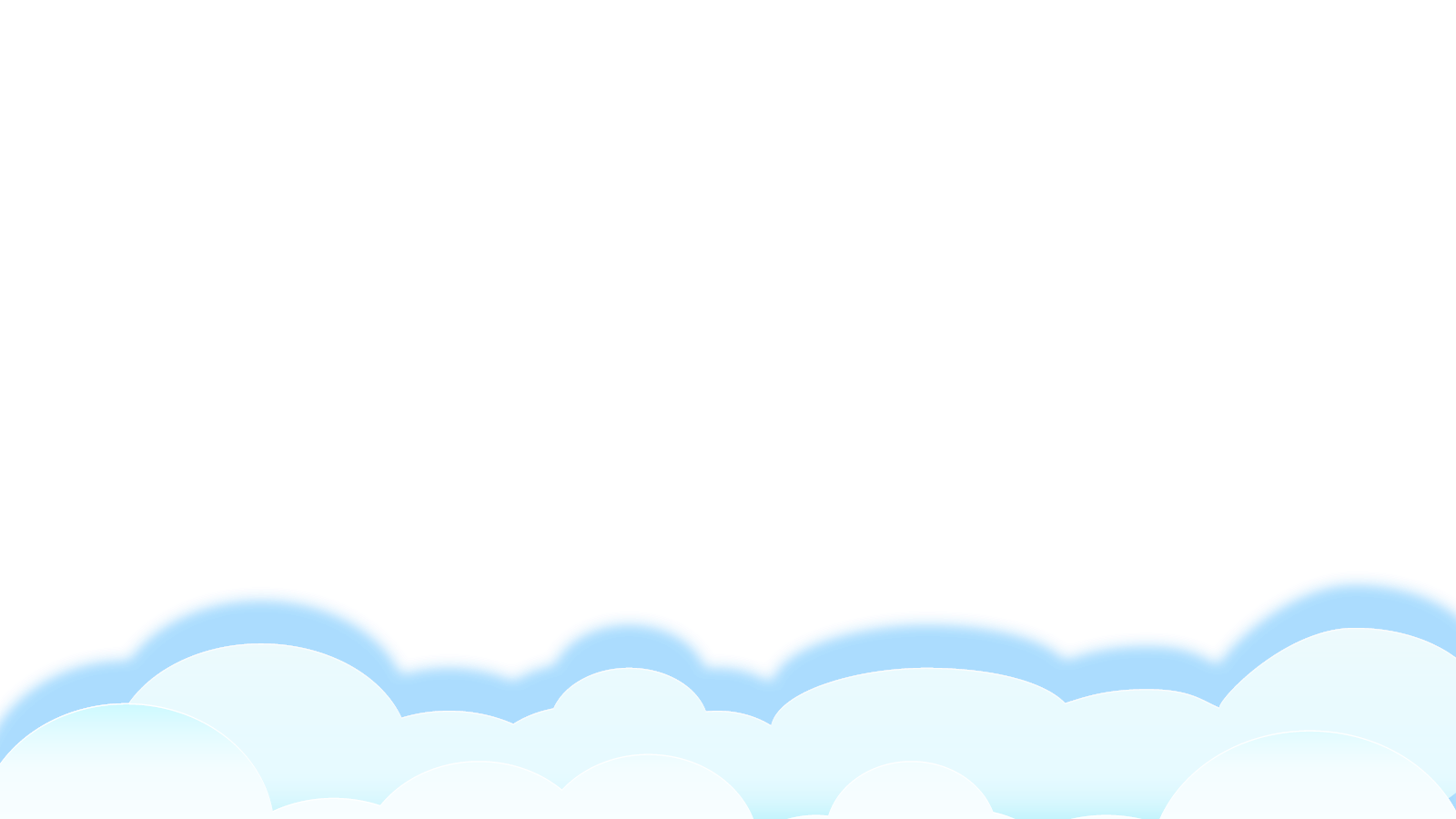